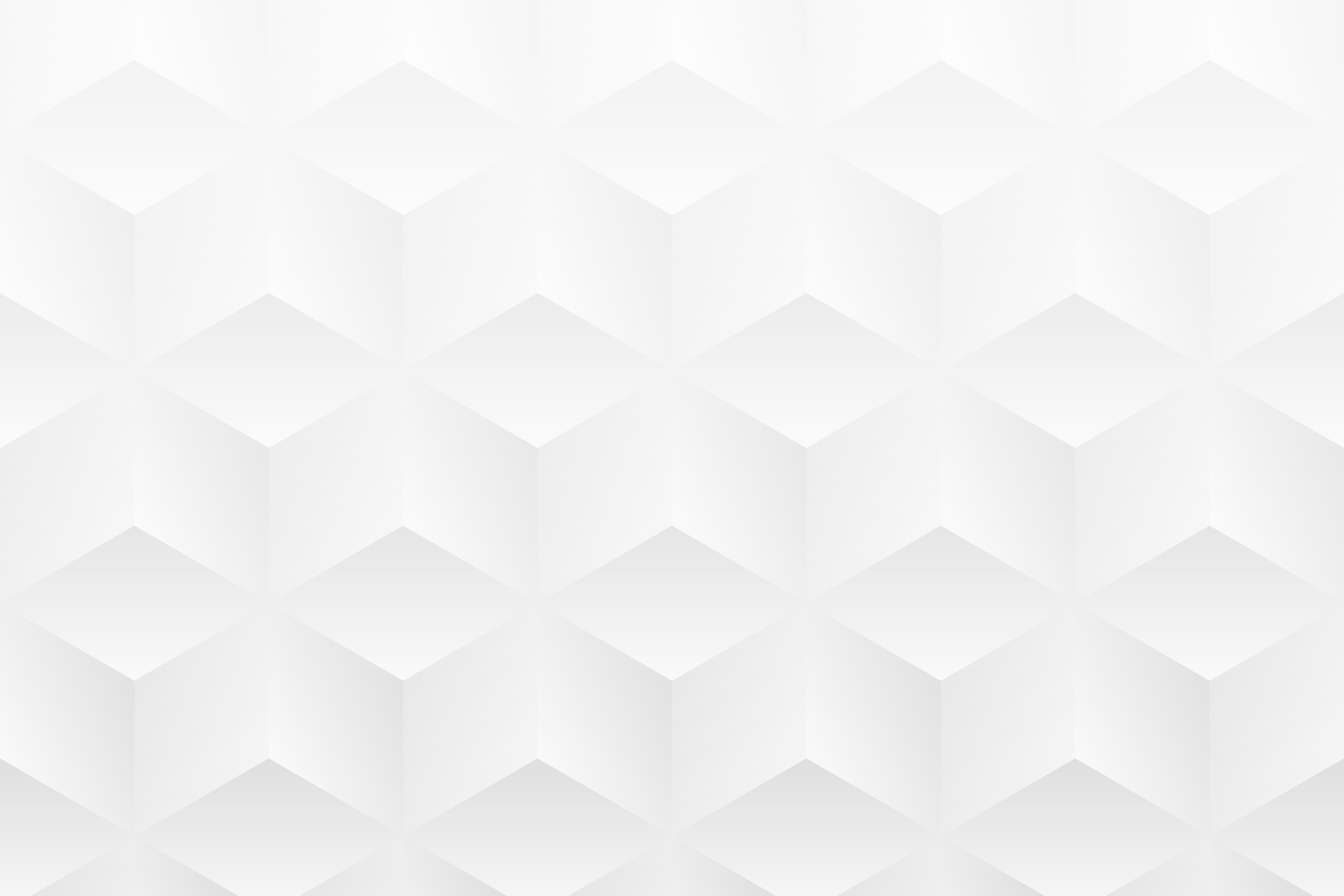 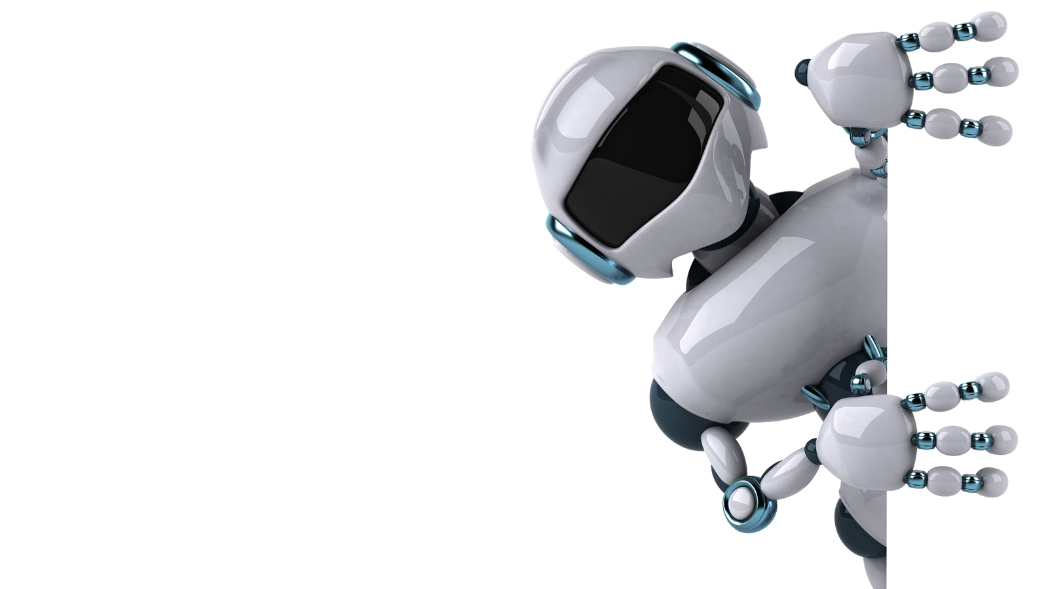 Robotizace/ automatizace a důsledky pro společnost
Elisabeta Rosinská
2
Rychlost
změny
… je větší než naše schopnost se na ni adaptovat

tempo

šachovnice
3
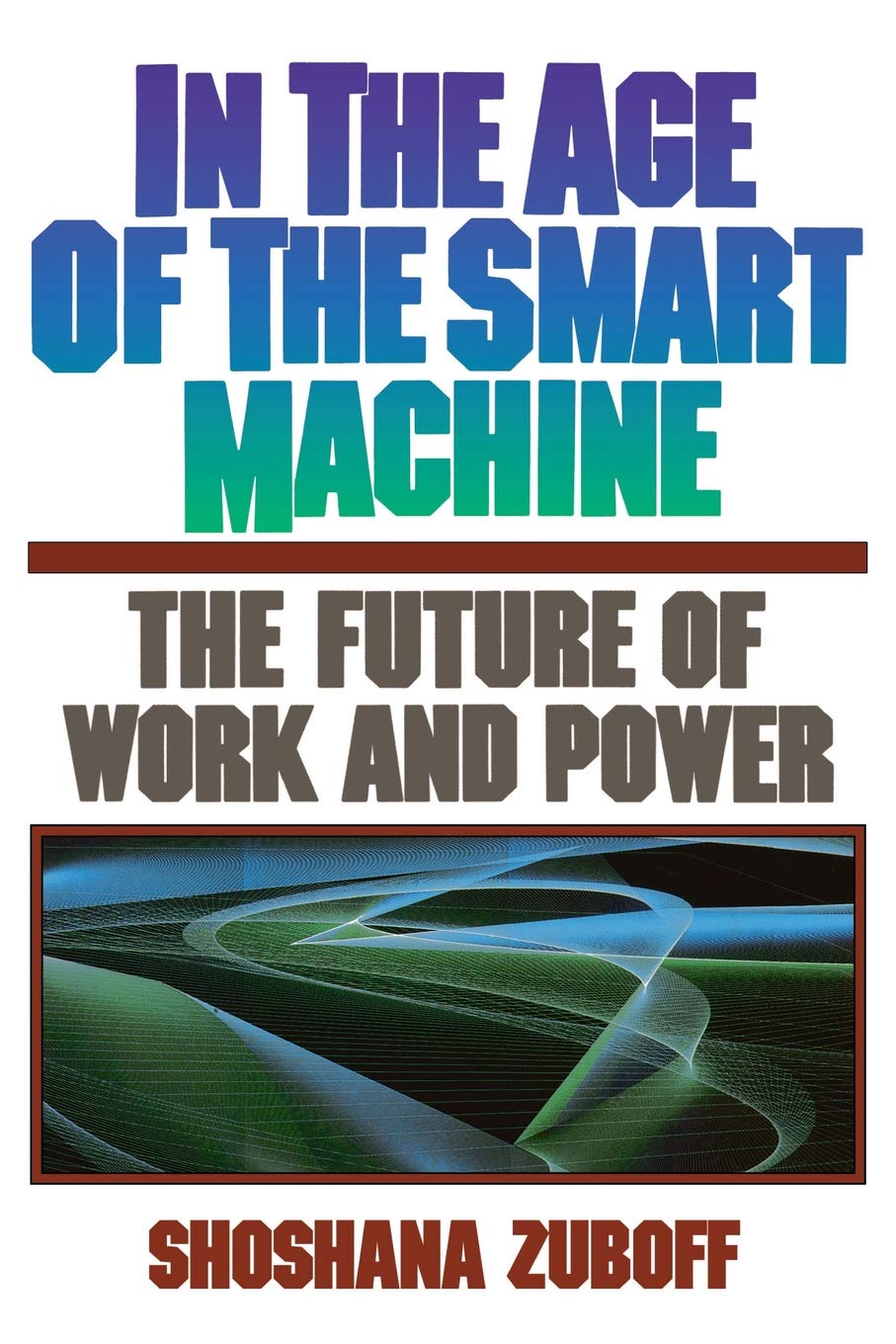 Komputerizace
studium růstu digitálního světa a jeho individuálních, organizačních a sociálních důsledků

Jak počítače mění (pracovní) životy lidí?

obohacení práce
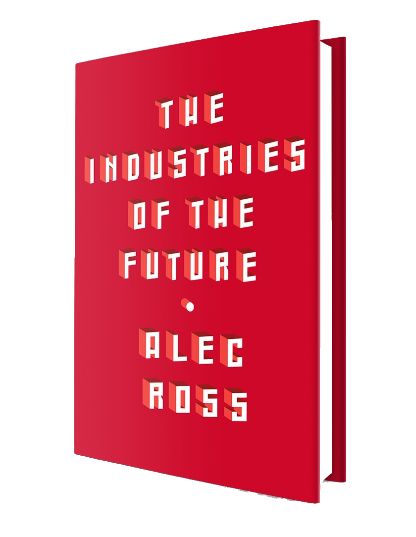 4
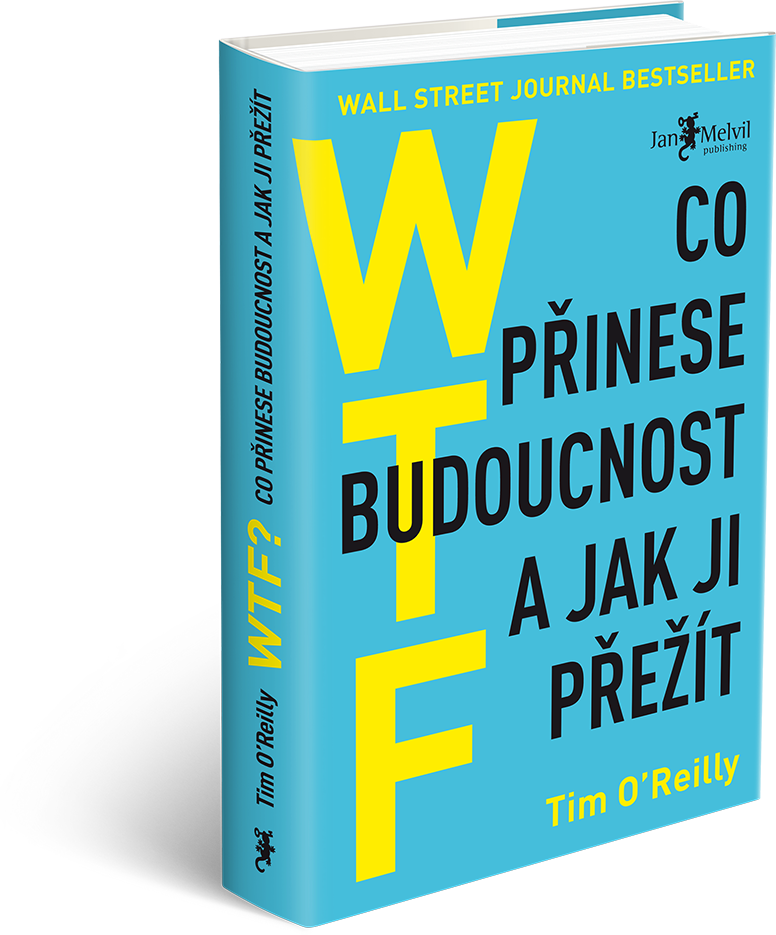 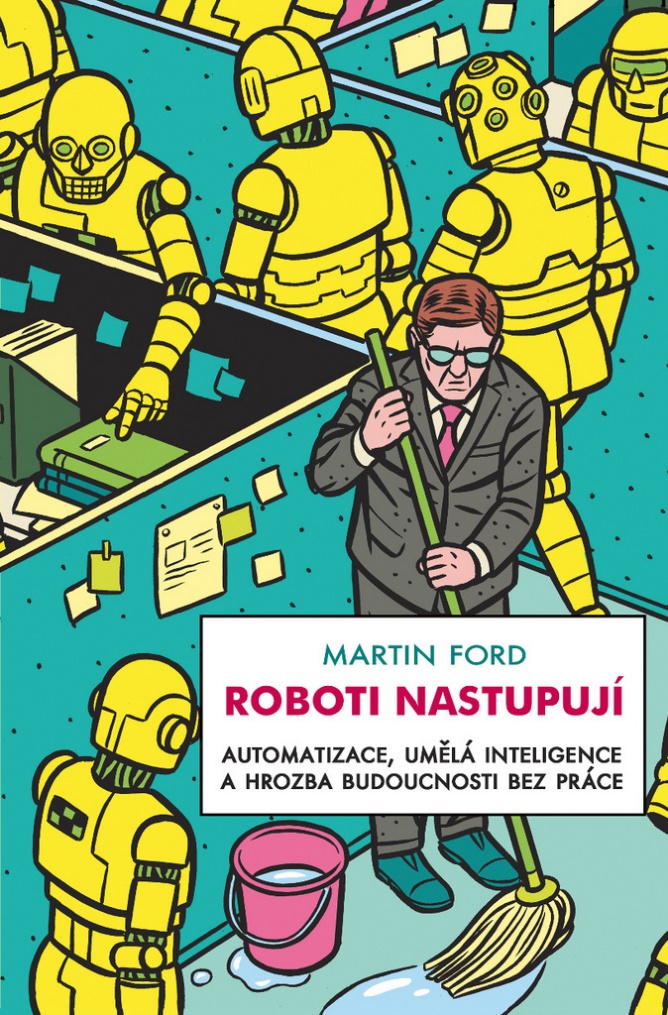 5
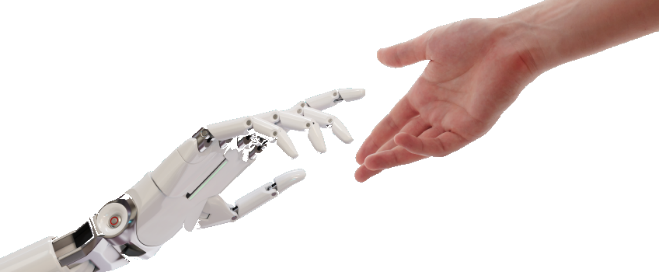 spolupráce stroje s člověkem

(z)mění se povaha činností

problém v kvalifikaci
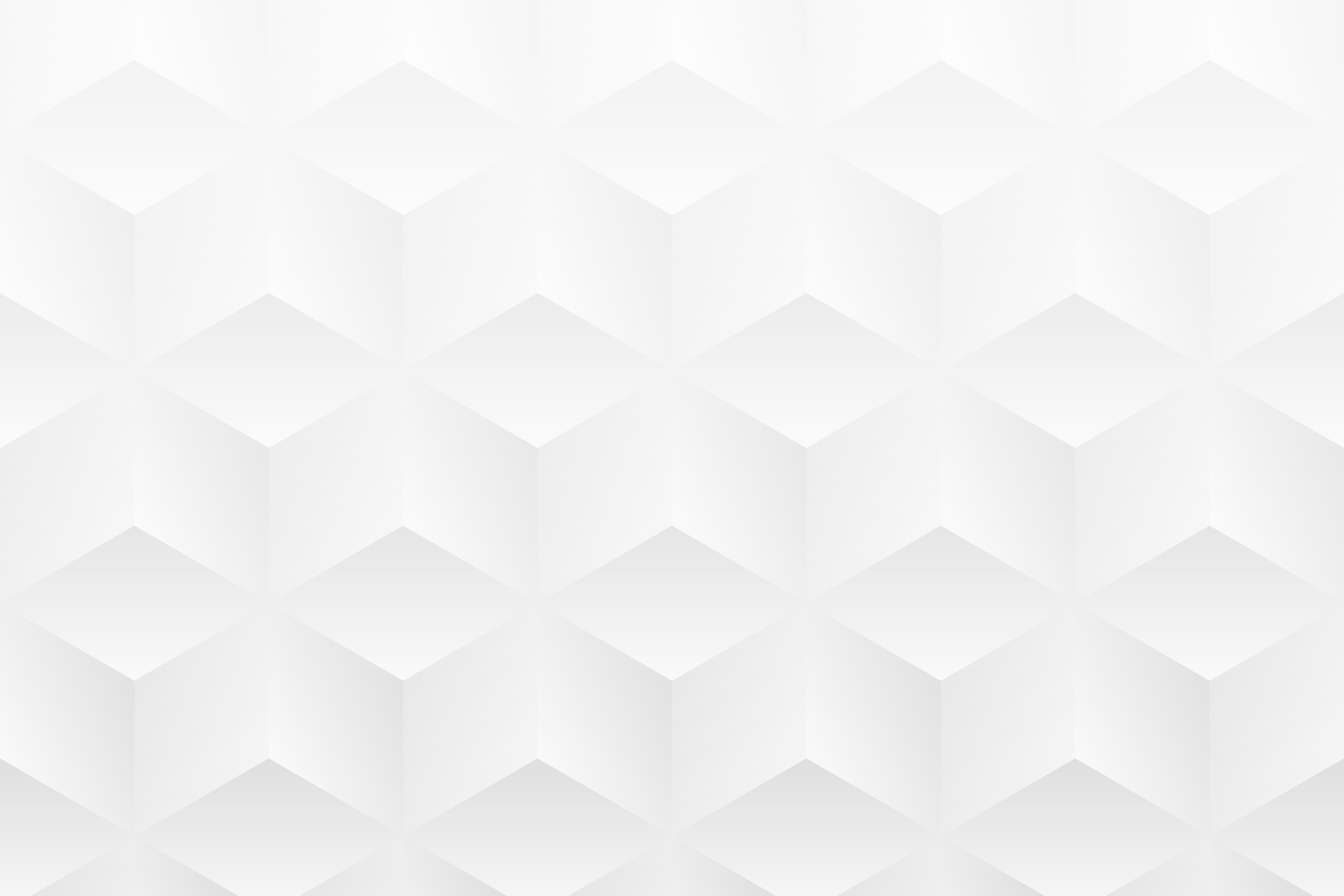 Děkuji za pozornost
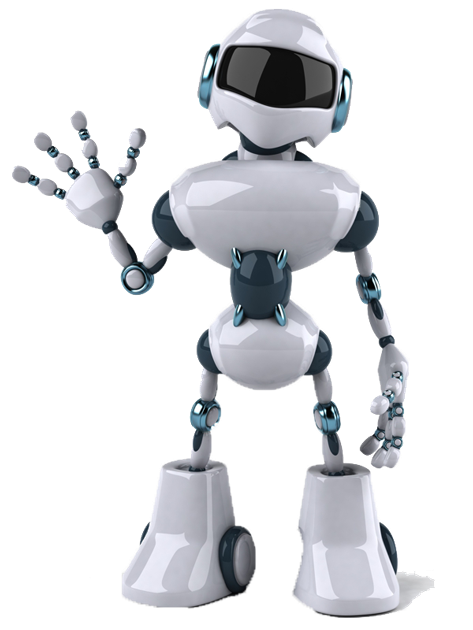 Elisabeta Rosinská
Bárta, M., Foltýn, O. & Kovář, M. (Eds.). (2016). Na rozhraní. Krize a proměny současného světa. Praha: Vyšehrad.
Brynjolfsson, E. & McAfee, A. (2015). Druhý věk strojů. Brno: Jan Melvil Publishing.
Burton-Jones, A. (2014). What have we learned from the Smart Machine?. Information and Organization, 24(2), 71-105.
Clark, E. (1928). March of the Machines Makes Idle Hands. The New York Times, 1, 129.
Drucker, P. F. (1994). Věk diskontinuity: obraz měnící se společnosti. Praha: Management Press.
Ford, M. (2015). The rise of the robots: technology and the threat of mass unemployment. London: Oneworld.
Handy, Ch. (2016). Druhá křivka. Praha: Management Press.
Havlík, R. &  Koťa, J. (2002). Sociologie výchovy a školy. Praha: Portál.
Kurzweil, R. (2000). The Age of Spiritual Machines. When Computers Exceed Human Intelligence. London: Penguin.
O’Reilly, T. (2018). WTF? Co přinese budoucnost a jak ji přežít. Brno: Jan Melvil Publishing.
Ross, A. (2019). Obory budoucnosti. Praha: Argo.
Rifkin, J. (2004). . The end of work: the decline of the global labor force and the dawn of the post-market era. New York: Tarcher.
Toffler, A. (1992). Šok z budoucnosti. Praha: Práce. 
Webster, F. (2006). Theories of the Information Society. London, New York: Routledge.
Zuboff, S. (1988). In the Age of the Smart Machine: The Future of Work and Power. New York: Basic Books.